Only presentation for Professional Customer
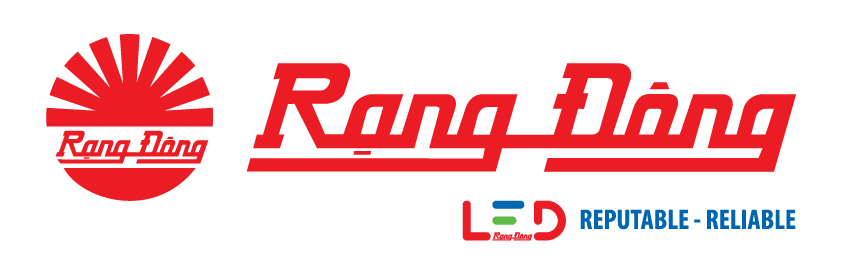 Introducing LED Tube
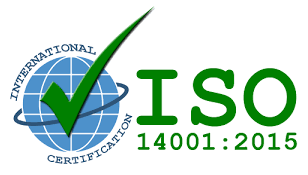 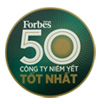 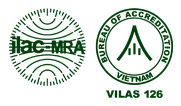 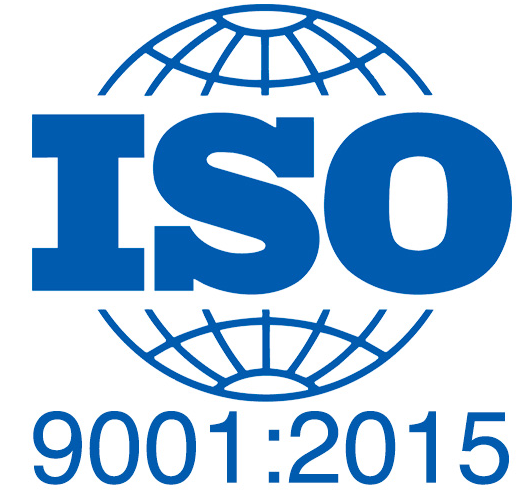 www.rangdong.com.vn
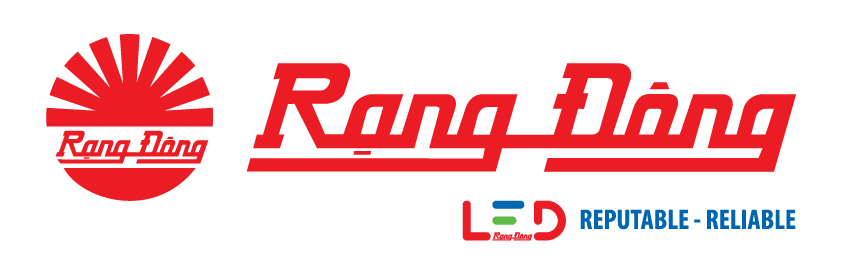 1. CAPACITY
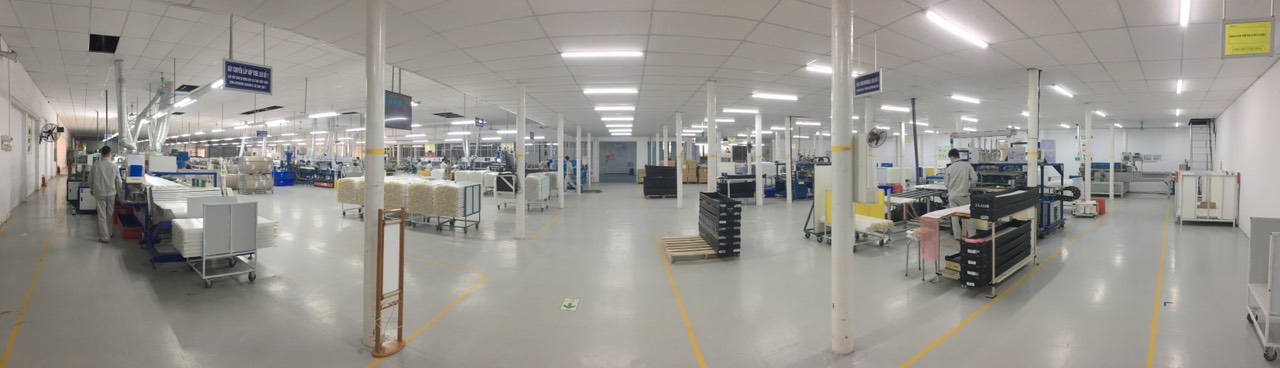 LED TUBE PRODUCTION LINE
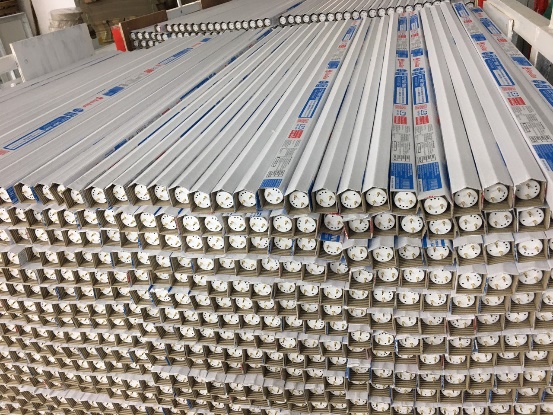 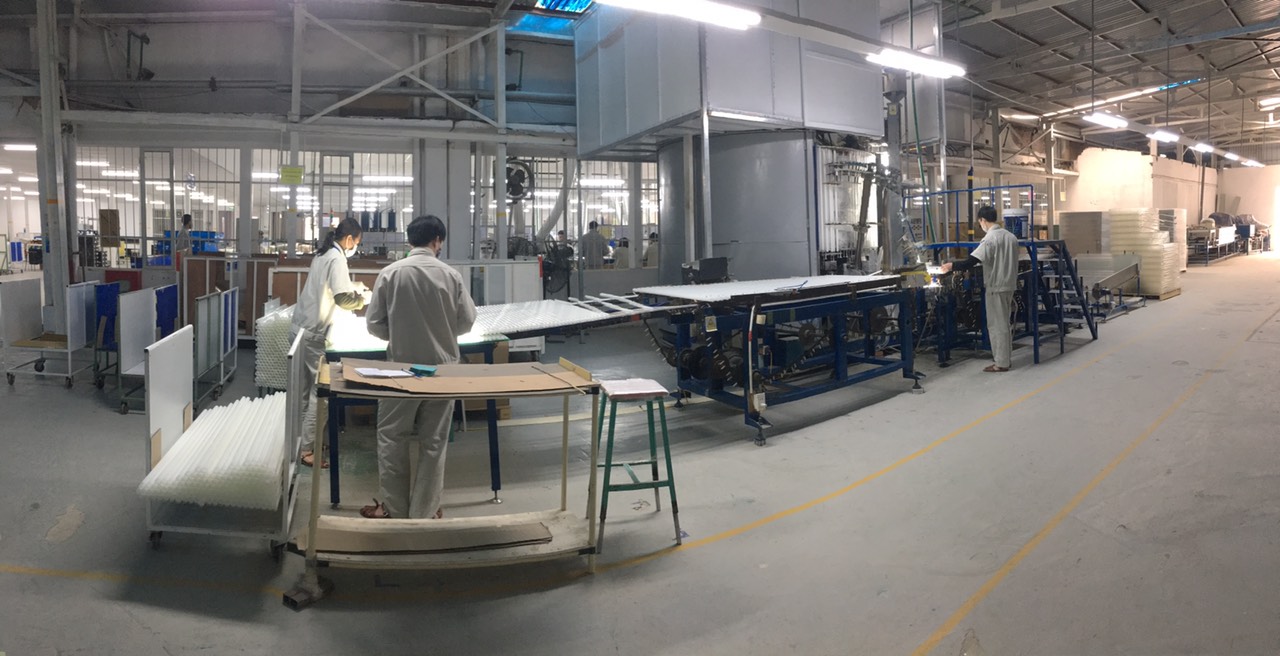 CAPACITY: 
25 million pcs/ year

+ Glass Tube: 16 million pcs/ year
+ Al-PC Tube: 7 million pcs/ year
+ Full Plastic Tube: 2 million pcs/year
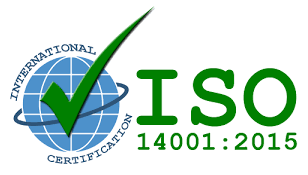 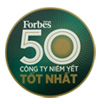 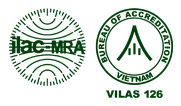 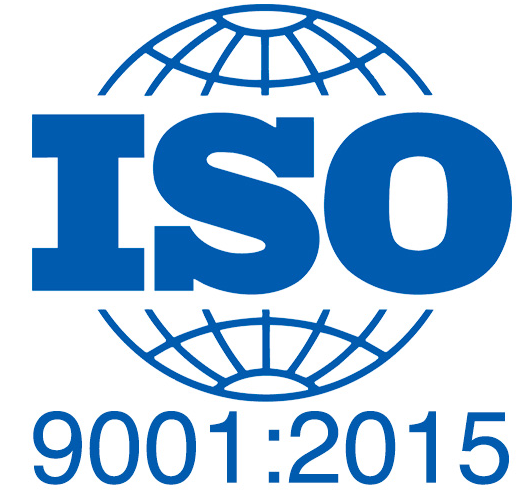 Finished products
Powder coating machine for glass tubes
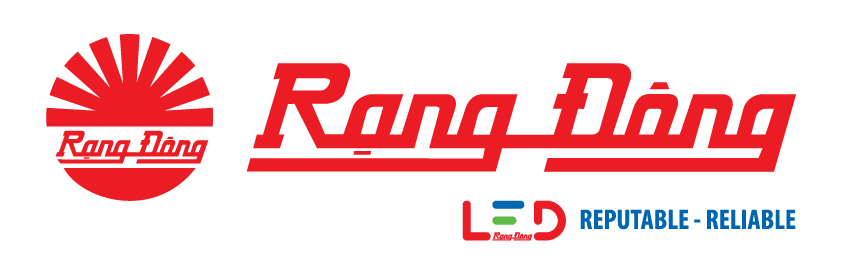 2. LED Glass Tube with powder coating
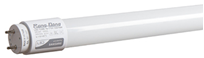 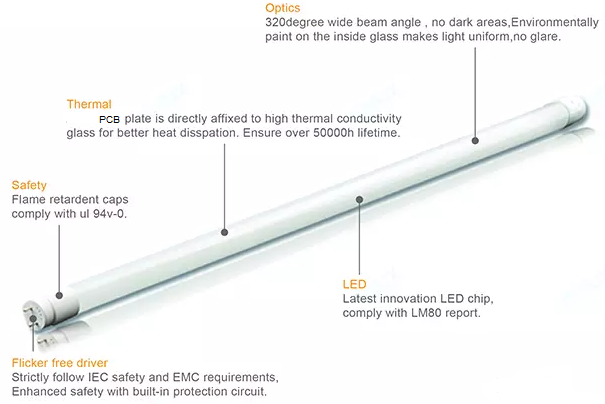 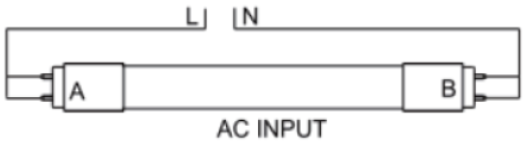 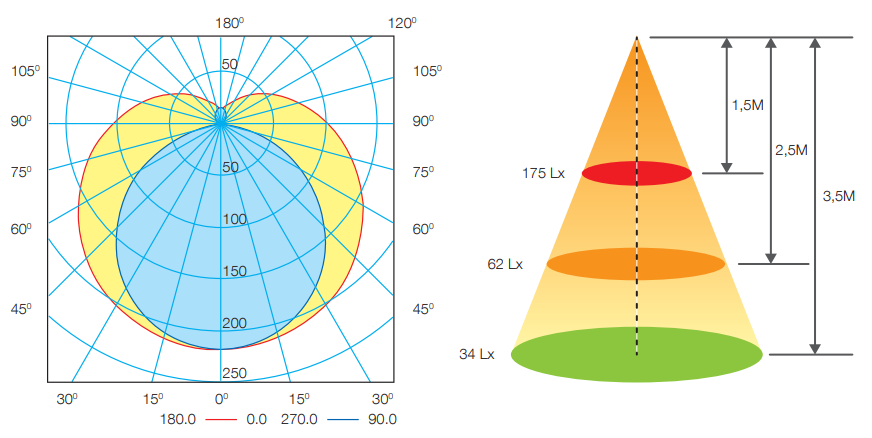 Feature
High-quality powder coating: strong color rendering, low light decay,  not easy to change color 
Constant current driver
Lamp head: impact resistant, high temperature resistant, flame retardant
Applied standard: IEC 62776
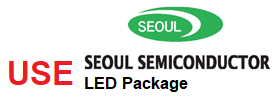 Specifications
Polar Diagram Comparison
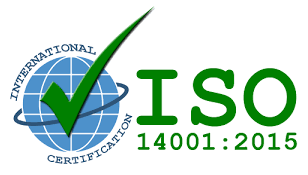 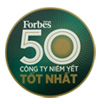 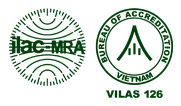 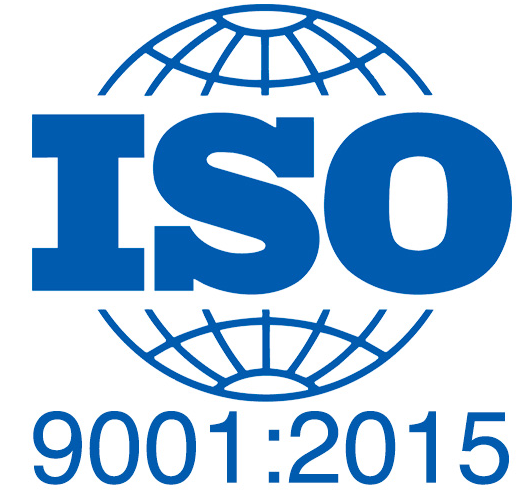 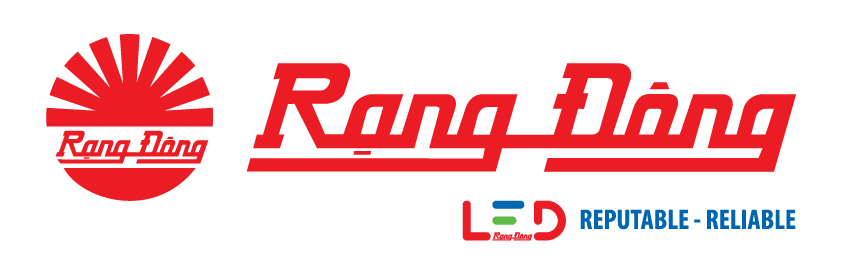 3. LED Glass Tube with powder coating (EMC)
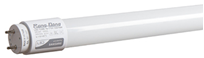 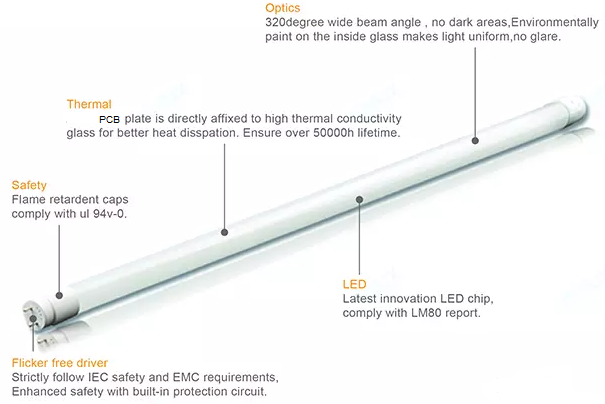 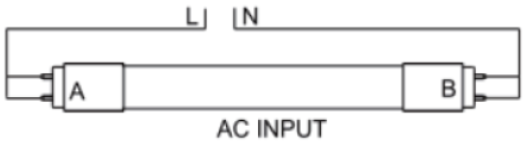 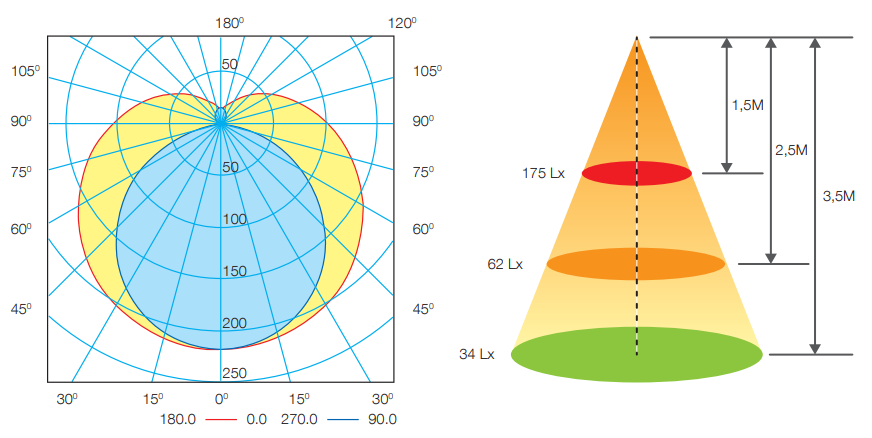 Feature
High-quality powder coating: strong color rendering, low light decay,  not easy to change color 
Constantly stable  current driver
Lamp head: hitting resistant, high temperature resistant, flame retardant
Surge protection 1.5KV
Applied standard: IEC 62776, EMC
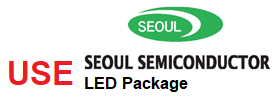 Specifications
Polar Diagram Comparison
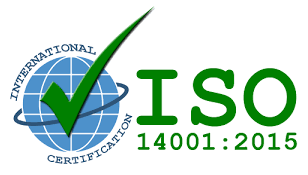 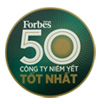 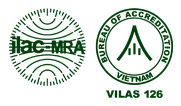 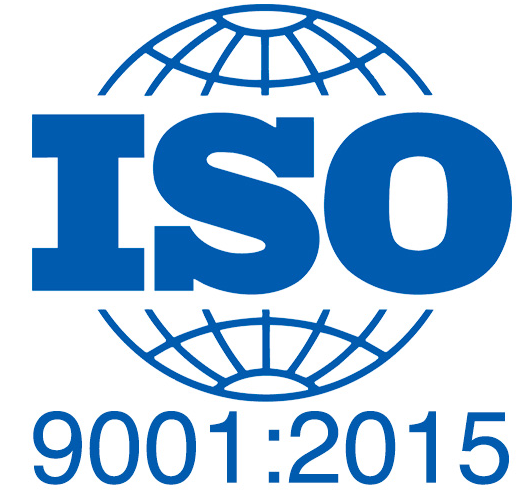 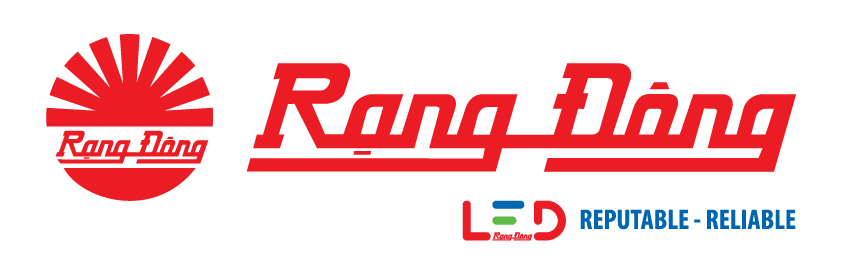 4. LED Glass Tube with PET Film
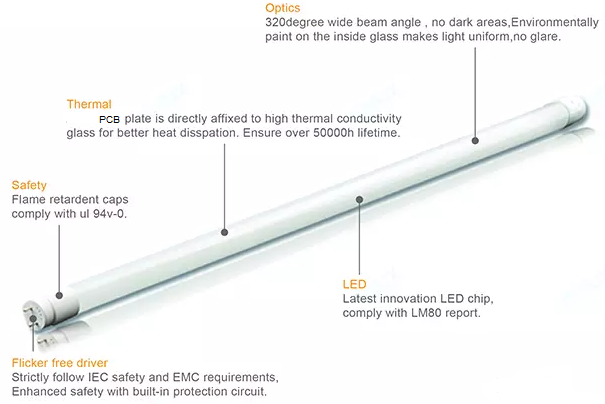 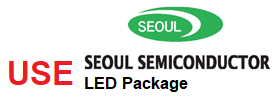 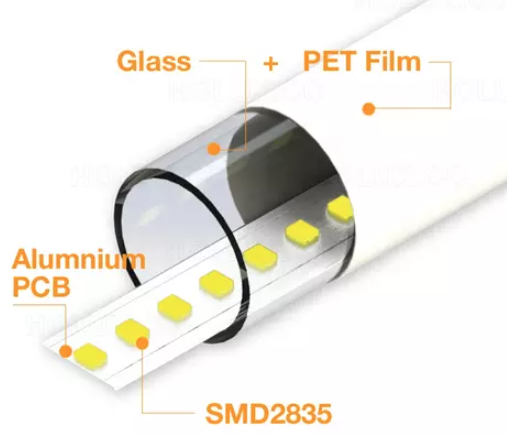 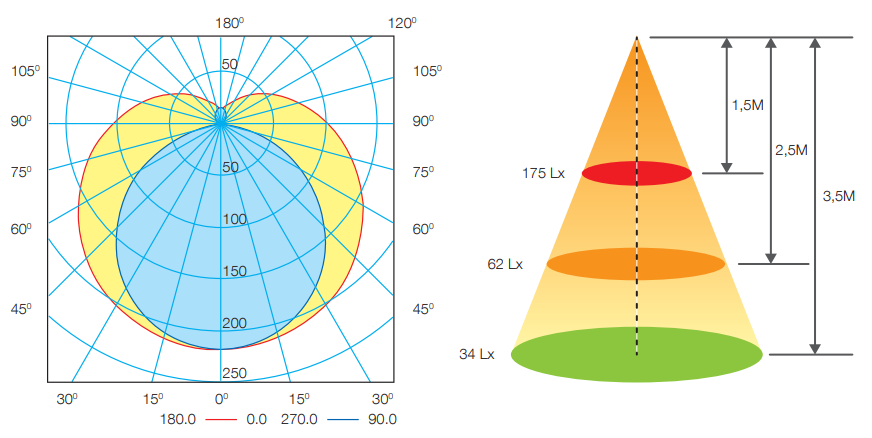 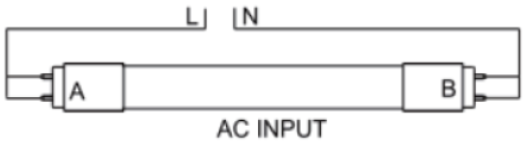 Feature
High-quality PET Film: strong color rendering, low light decay,  not easy to change color 
Constant current driver
Lamp head: impact resistant, high temperature resistant, flame retardant
Applied standard: IEC 62776
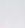 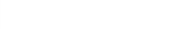 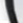 LM281BA/BA+
Polar Diagram Comparison
Specifications
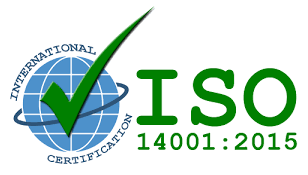 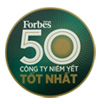 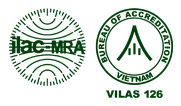 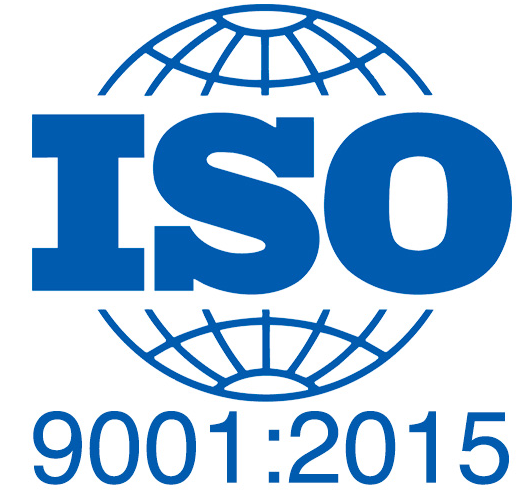 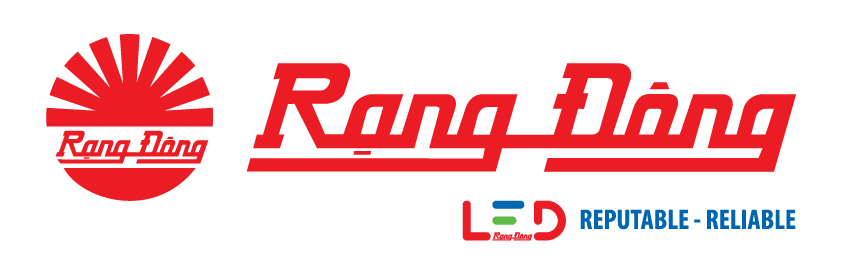 5. LED AL-PC Tube
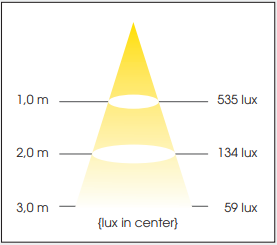 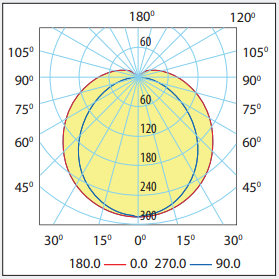 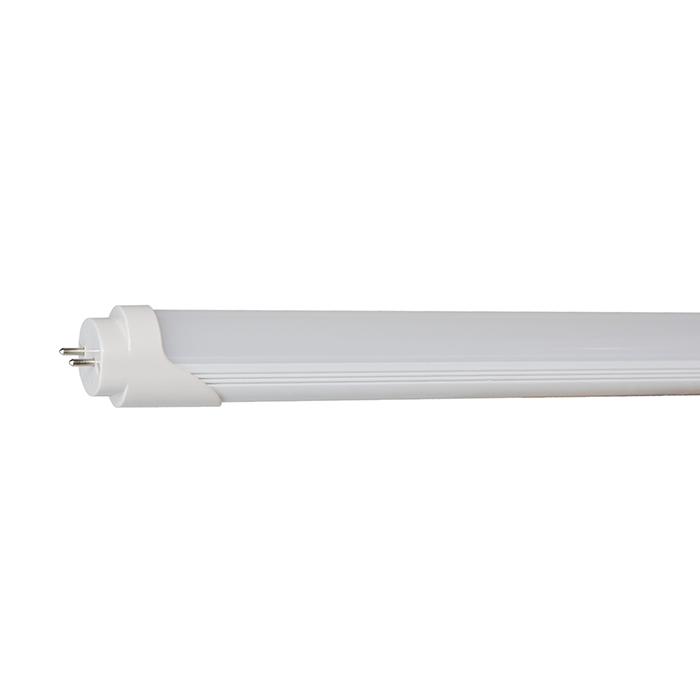 Feature
Polar Diagram Comparison
Up to 50% less electricity consumption compared to conventional fluorescent lamps
Lowest LED heat generation through optimal heat dissipation design
 Eco-friendly ( free of mercury, lower in CO2 emission , free of  UV, Not infrared)
Lifetime: 25,000 hours
Applied standard: IEC 62776
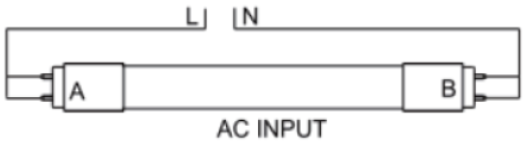 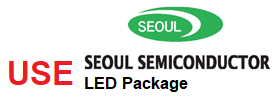 Specifications
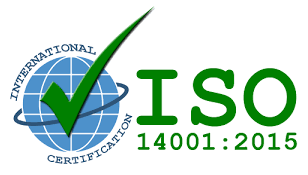 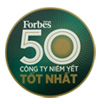 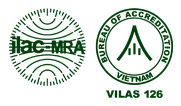 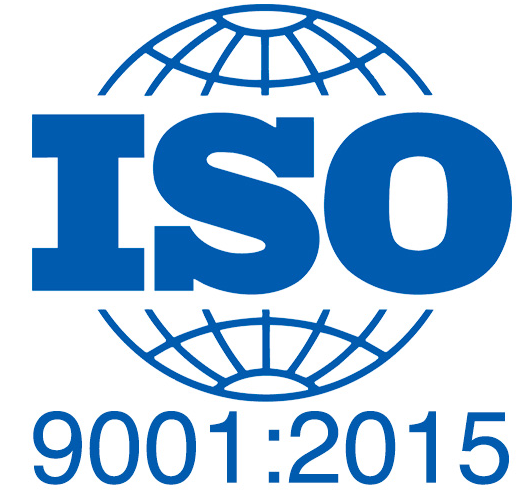 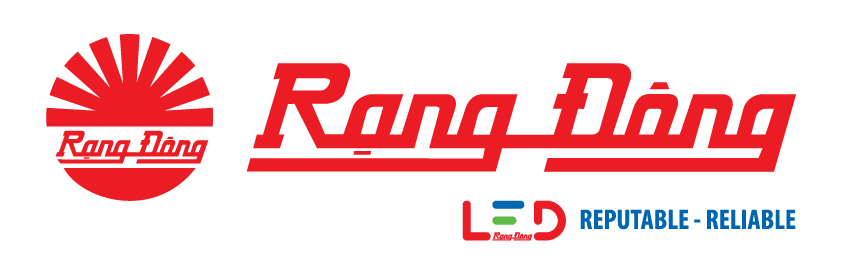 6. LED Plastic Tube
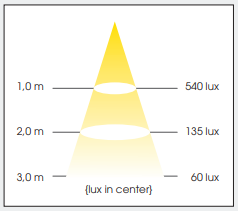 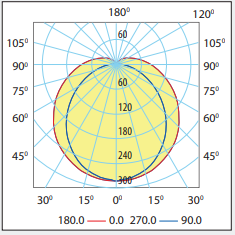 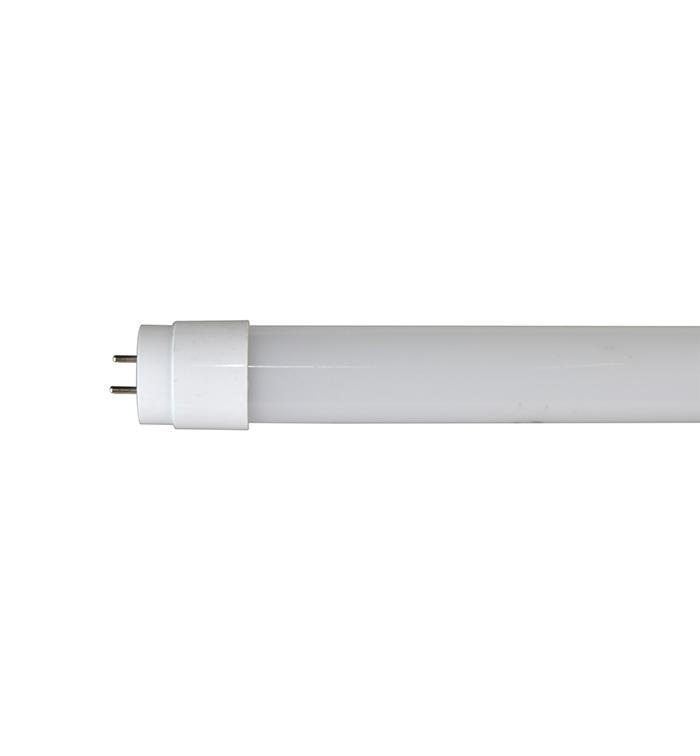 Polar Diagram Comparison
Feature
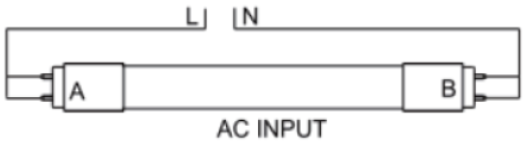 Up to 50% less electricity consumption compared to conventional fluorescent lamps
Eco-friendly (free of mercury, lower in CO2 emission , free of  UV, Not infrared)
Lifetime: 20,000 hours
Applied standard: IEC 62776
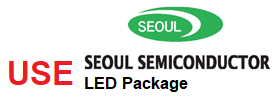 Specifications
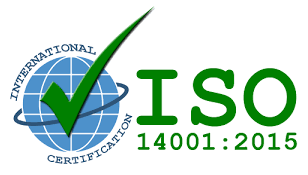 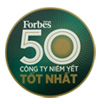 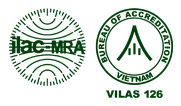 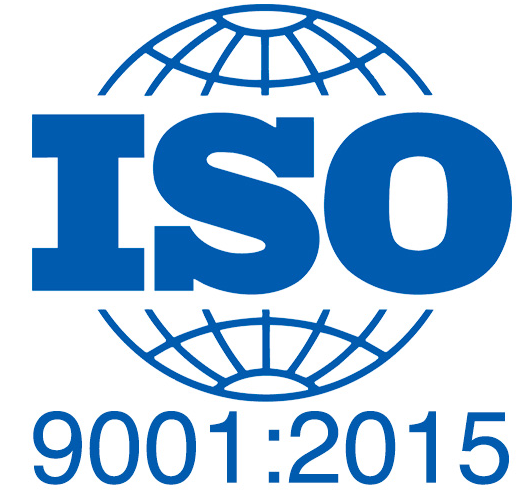 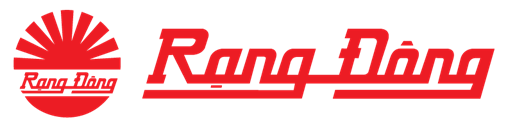 THANK YOU!
Contact us: 
Email:    export@rangdong.com.vn
                  thanh.nguyen@rangdong.com.vn 
Mobile:  (+84) 904 380 868